II. Histories of Sound
Listening to History / Histories of Listening

Histories of Sound and Technology

Acoustic Archives
Why are historians now beginning to listen to the past?
Why are historians now beginning to listen to the past?
Listening to History
Why are historians now beginning to listen to the past?
Listening to History 
Aural history
Why are historians now beginning to listen to the past?
Listening to History
Aural history

And how are they listening?
Why are historians now beginning to listen to the past?
Listening to History
Aural history

And how are they listening?
Histories of Listening
Why are historians now beginning to listen to the past?
Listening to History
Aural history

And how are they listening?
Histories of Listening
History of aurality
Listening to History / Histories of Listening:
Bells, identity, 19th Century French village (Corbin)

Feminist historiography of electronic music (Rodgers)
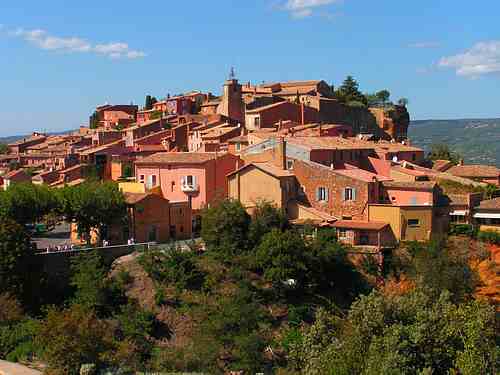 1. Identity, Bells, and the 19th Century French Village
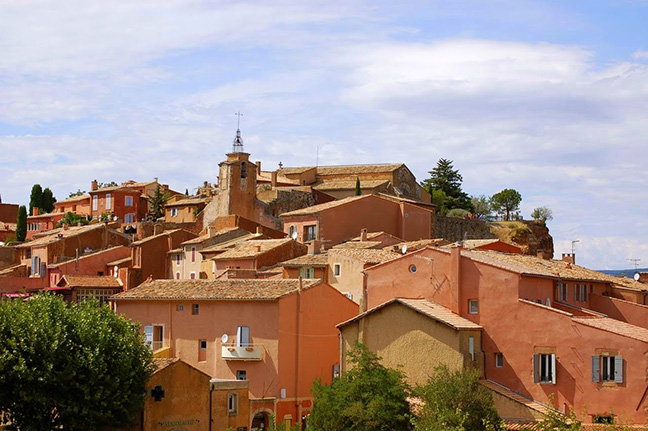 The Village of Roussillon, Provence, France
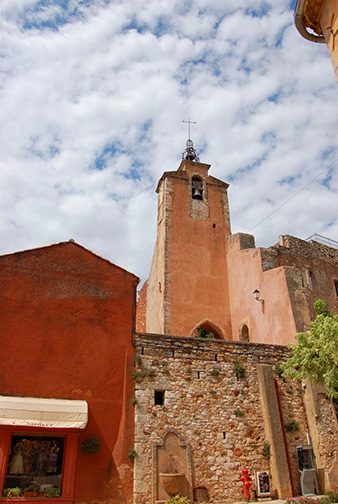 “In the nineteenth century, at least in the countryside, bell ringing defined a space within which only fragmented discontinuous noises were heard, none of which could really vie with the bell tower.” 
(p. 185)
The functions of bells in the 19th century French countryside:
The functions of bells in the 19th century French countryside:
Marking territorial identity
The functions of bells in the 19th century French countryside:
Marking territorial identity
“Sacral recharging of the surrounding space” (p. 185)
The functions of bells in the 19th century French countryside:
Marking territorial identity
“Sacral recharging of the surrounding space” (p. 185)
Orientation
The functions of bells in the 19th century French countryside:
Marking territorial identity
“Sacral recharging of the surrounding space” (p. 185)
Orientation
Prophylactic virtue
The functions of bells in the 19th century French countryside:
Marking territorial identity
“Sacral recharging of the surrounding space” (p. 185)
Orientation
Prophylactic virtue
To ‘rarefy’ the air (p. 189)
The functions of bells in the 19th century French countryside:
Marking territorial identity
“Sacral recharging of the surrounding space” (p. 185)
Orientation
Prophylactic virtue
To ‘rarefy’ the air (p. 189)
Temporal marker
What language and names are inscribed on these bronze bells?
What language and names are inscribed on these bronze bells?

Who has bells rung in their honor?
“Through bells an individual was better able to apprehend the identity of the group to which he belonged.  They helped him locate himself in space and time.  They audibly proclaimed to him the order of the society within which his life unfolded, and made manifest the power of the constituted authorities” (p. 200)
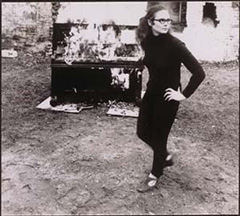 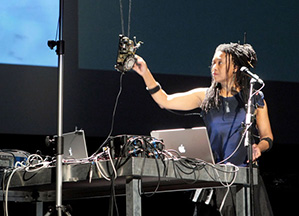 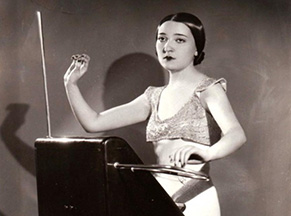 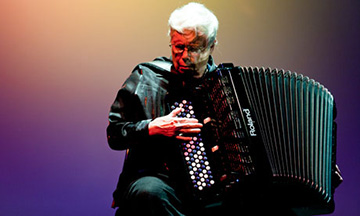 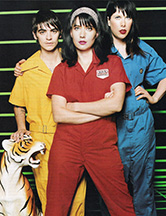 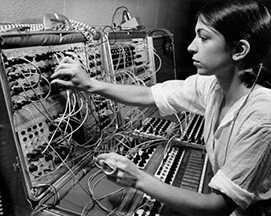 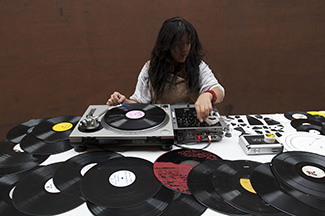 2. Towards A Feminist Historiography of Electronic Music
Rodger’s historiography:
Rodger’s historiography:

Origins stories (e.g. Russolo’s Art of Noises) tend to normalize hegemonic cultural practices
Rodger’s historiography:

Origins stories (e.g. Russolo’s Art of Noises) tend to normalize hegemonic cultural practices
The tools for making electronic music are not innocent
Rodger’s historiography:

Origins stories (e.g. Russolo’s Art of Noises) tend to normalize hegemonic cultural practices
The tools for making electronic music are not innocent
Cagian silence
Rodger’s historiography:

Origins stories (e.g. Russolo’s Art of Noises) tend to normalize hegemonic cultural practices
The tools for making electronic music are not innocent
Cagian silence
The logic of reproduction
Rodger’s historiography:

Origins stories (e.g. Russolo’s Art of Noises) tend to normalize hegemonic cultural practices
The tools for making electronic music are not innocent
Cagian silence
The logic of reproduction
Works by women electronic musicians suggest different, more imaginative ways to navigate this history
Let’s go listen and watch!
For Thursday:  Link the listening practice, acoustic experience, or sound object you are writing about in your autobiographical essay to one of the historiographies we are studying this week:

Bells, identity, and 19th Century French Village life (Corbin)
Feminist Historiography of Electronic Music (Rodgers)

Post in Sakai Forum as your discussion questions for this week.